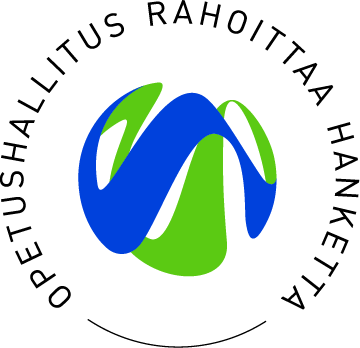 Lapset ja nuoret yritystenkestävyystyön kirittäjinä
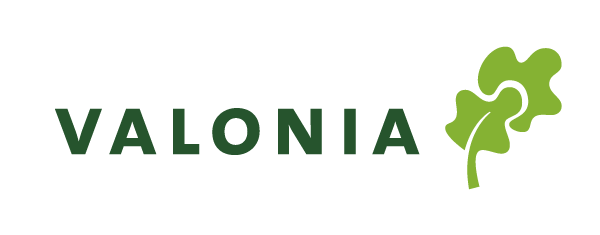 Mikä on Yritysten rooli ympäristö- ja ilmastotyössä?
#Kirittäjissä pääsette tutustumaan alueen yritystoimintaan ja yritysten kestävyysnäkökulmiin
Projektin aikana tapaatte yritysten edustajia ja voitte tuoda mieltä askarruttavat asiat esille
Tapaamisiin valmistaudutaan erilaisten tehtävien avulla
Mihin asioihin te haluatte vaikuttaa yritysten toiminnassa?
Keskustelu yritysten, asukkaiden ja asiakkaiden välillä on tärkeää, jotta yritys voi kehittää toimintaansa paremmaksi
Keskustellen voimme ymmärtää toistemme mielipiteitä, arvoja ja ajatuksia paremmin
Lasten ja nuorten näkökulma on tärkeää tuoda kuuluviin myös yrityksille
Kirittäjissä teillä on mahdollisuus olla vaikuttamassa yrityksen kestävyystoimiin!
Projekti koostuu kolmesta vaiheesta:
Mitä kirittäjät edellä, Sitä muut perässä!